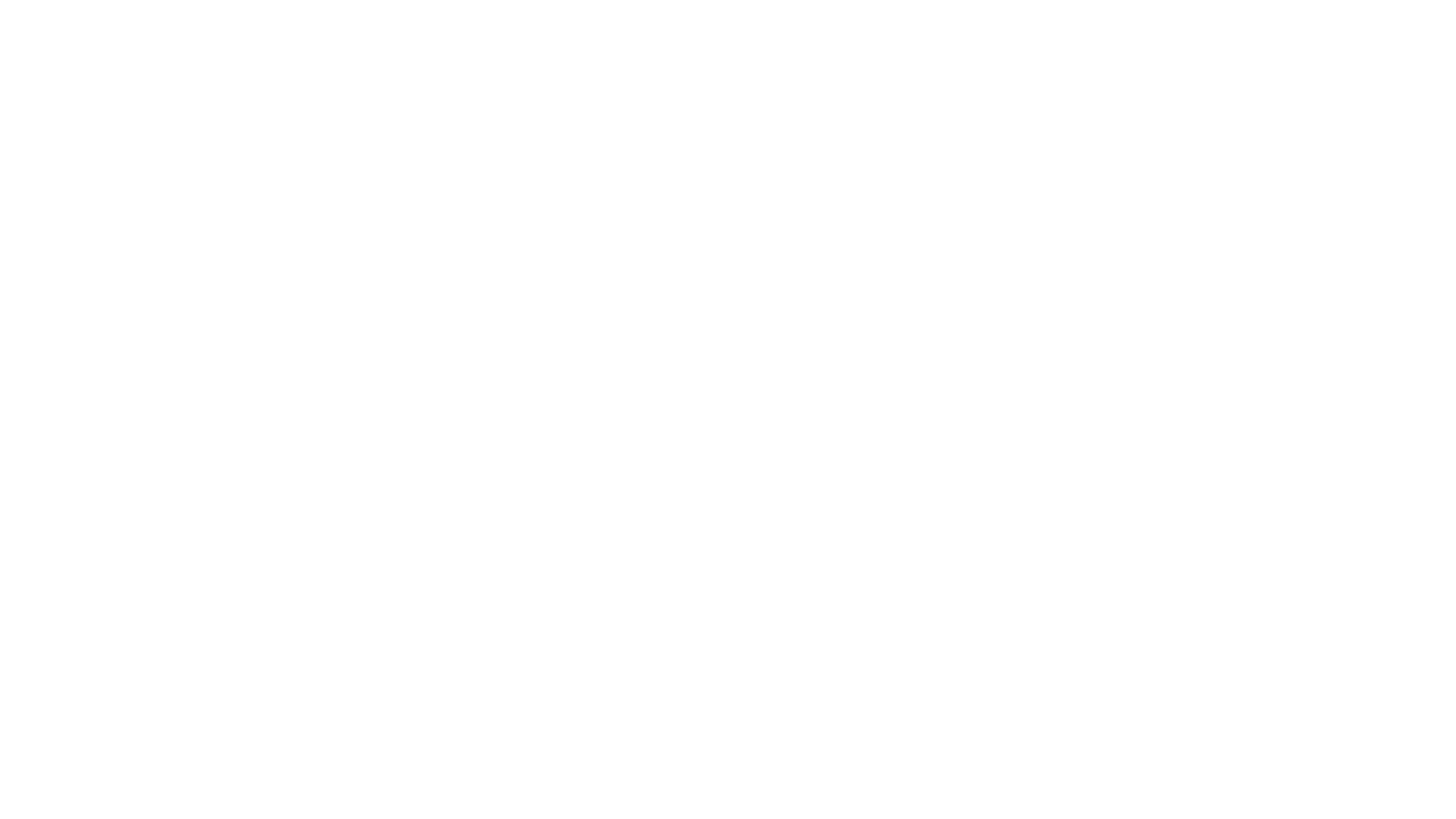 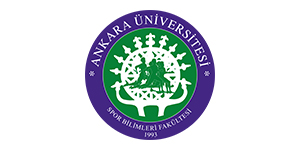 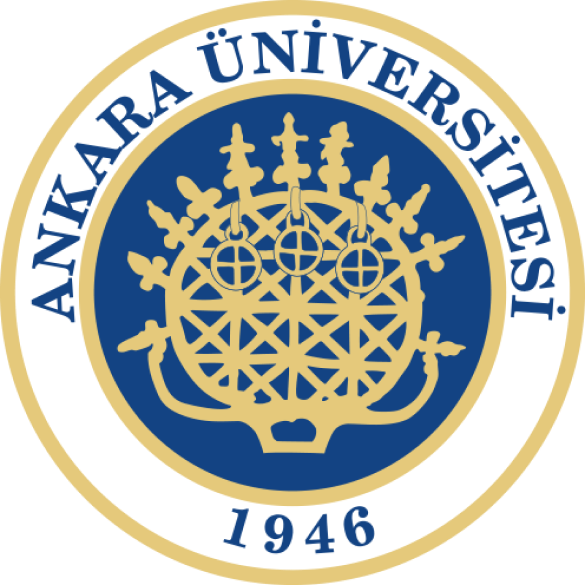 Su Sporlarının Karşılaştığı Zorluklar
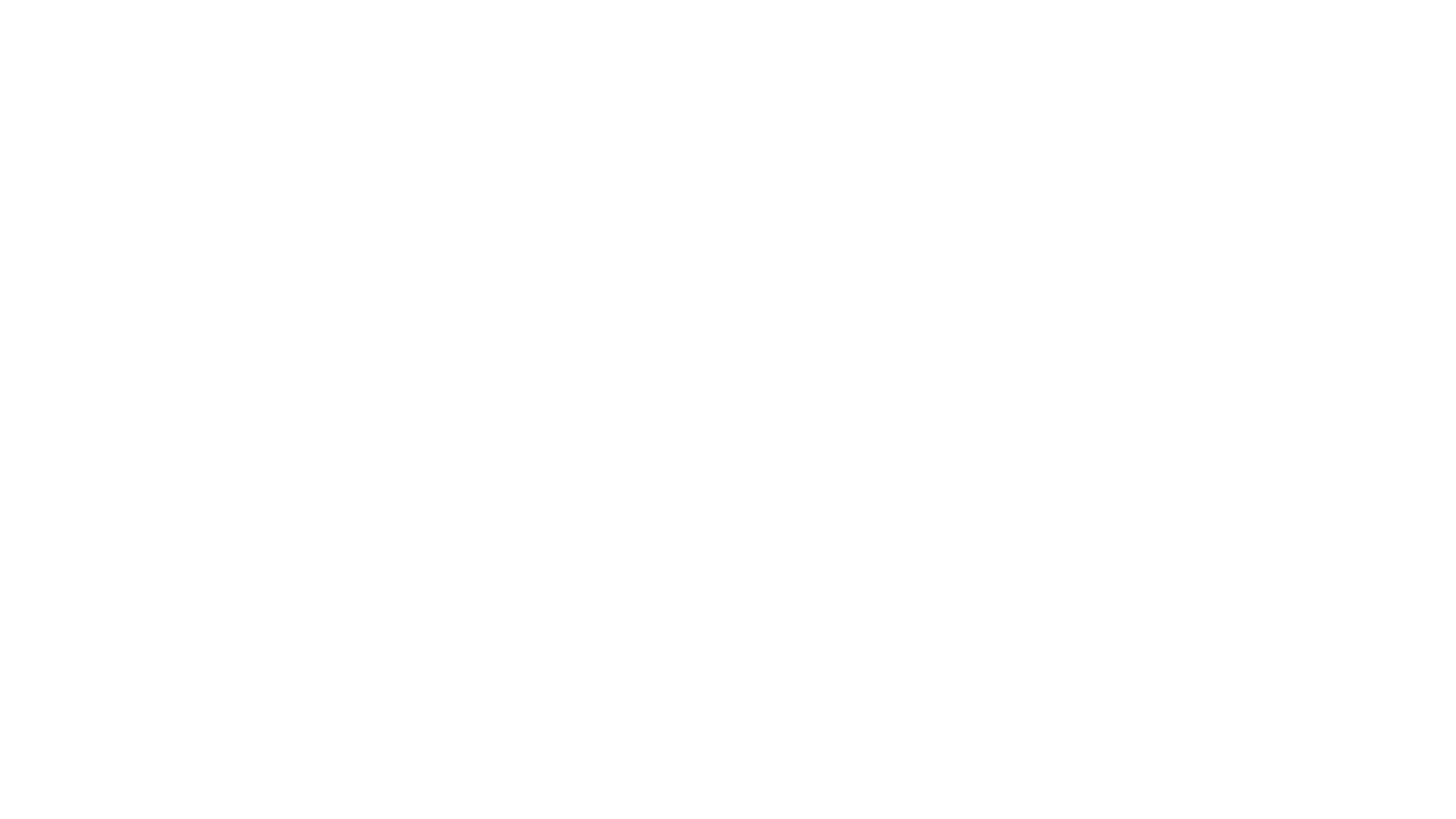 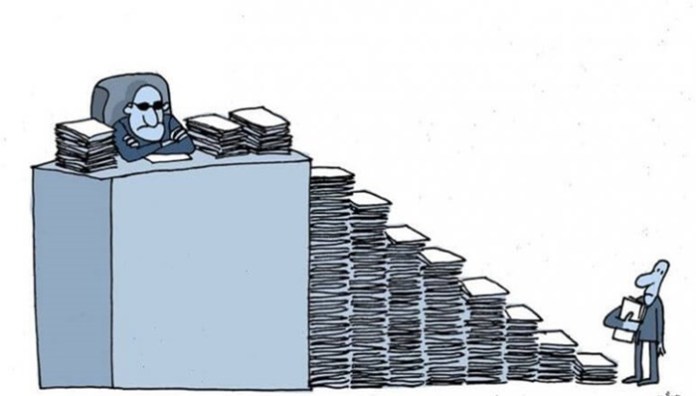 Ders İçeriği
Genel olarak Su Sporlarının Karşılaştığı Zorlukların Açıklanması
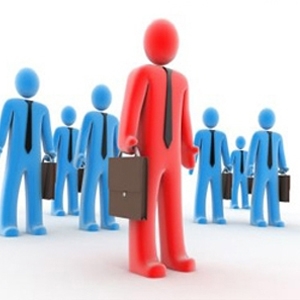 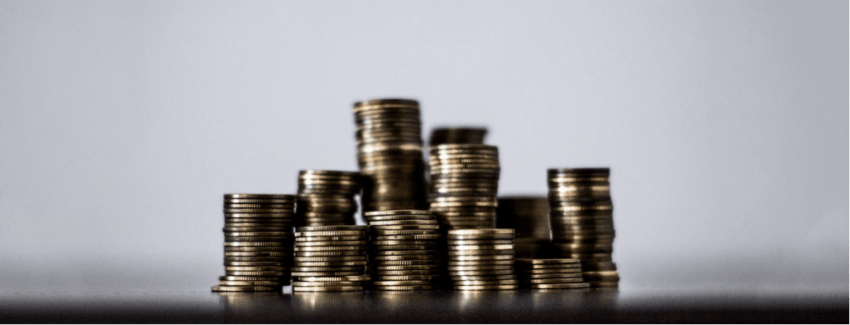 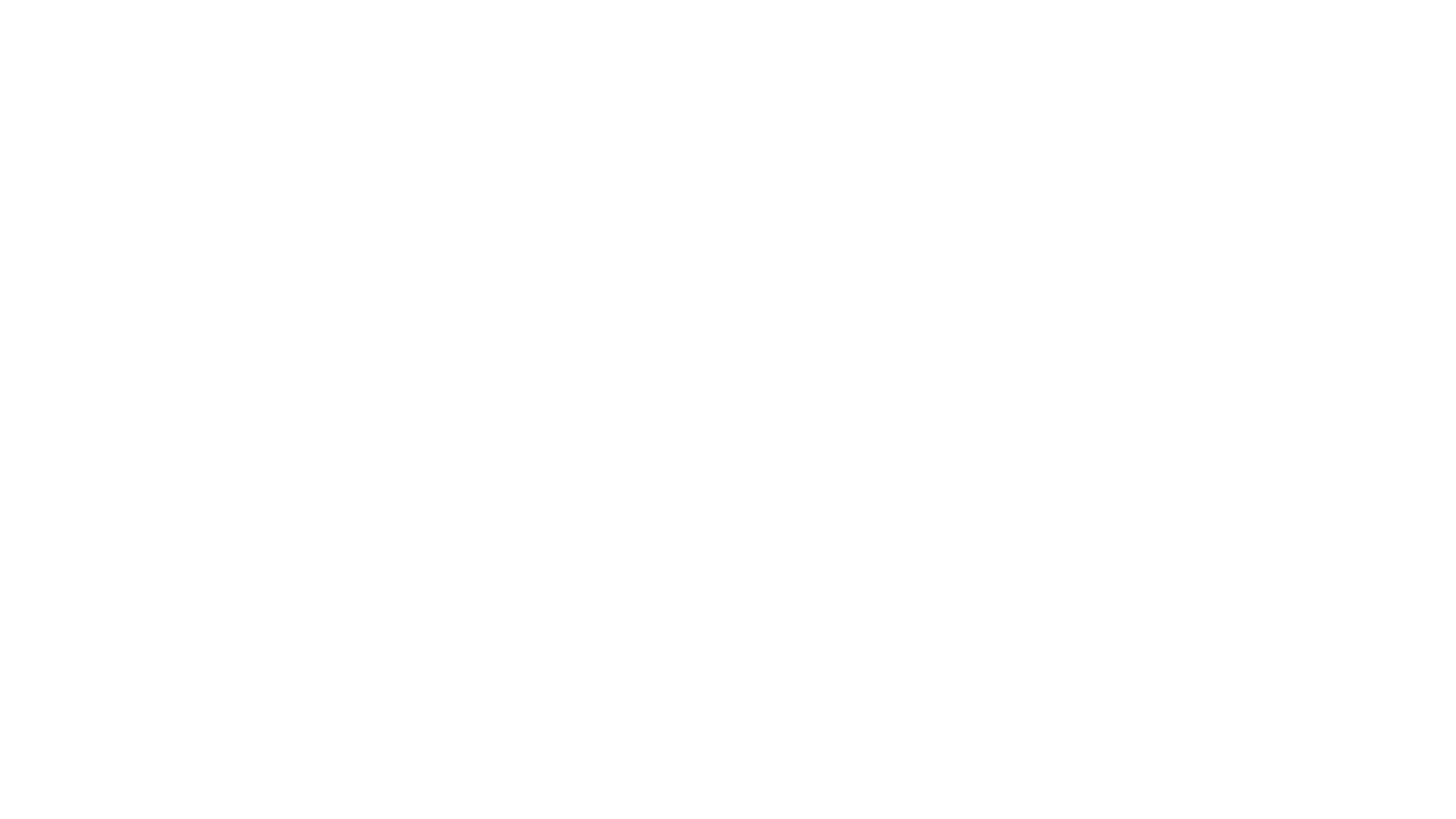 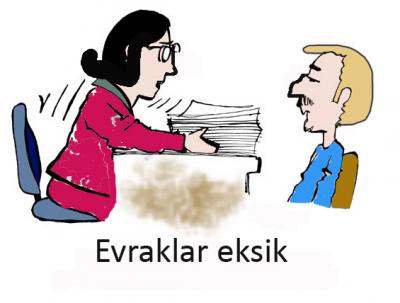 Su Sporlarının Karşılaştığı Zorluklar
Bürokratik zorluklar
Denetim yapılmaması
Tesis Yetersizliği
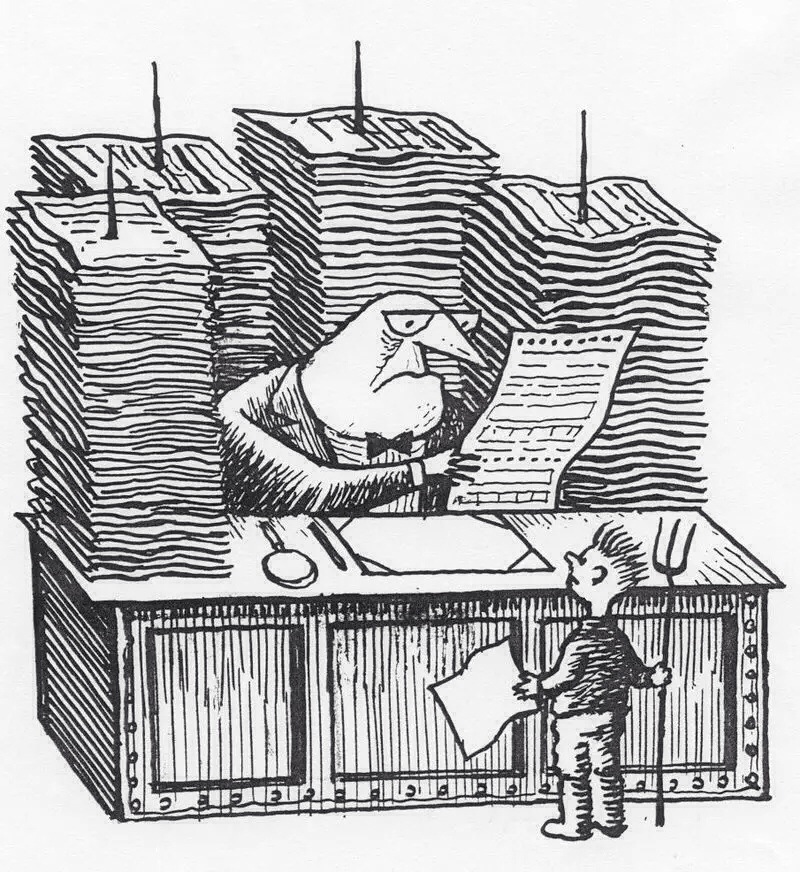 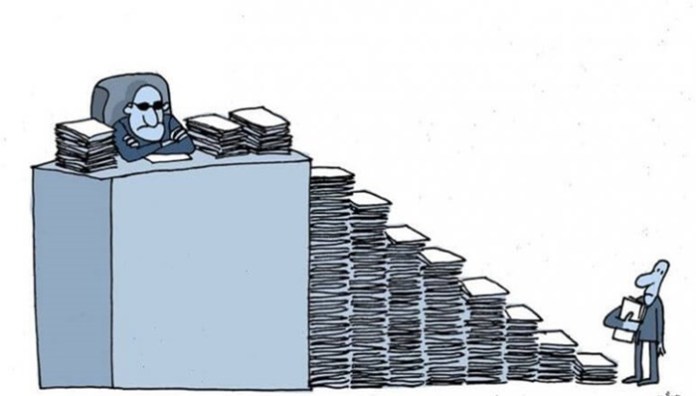 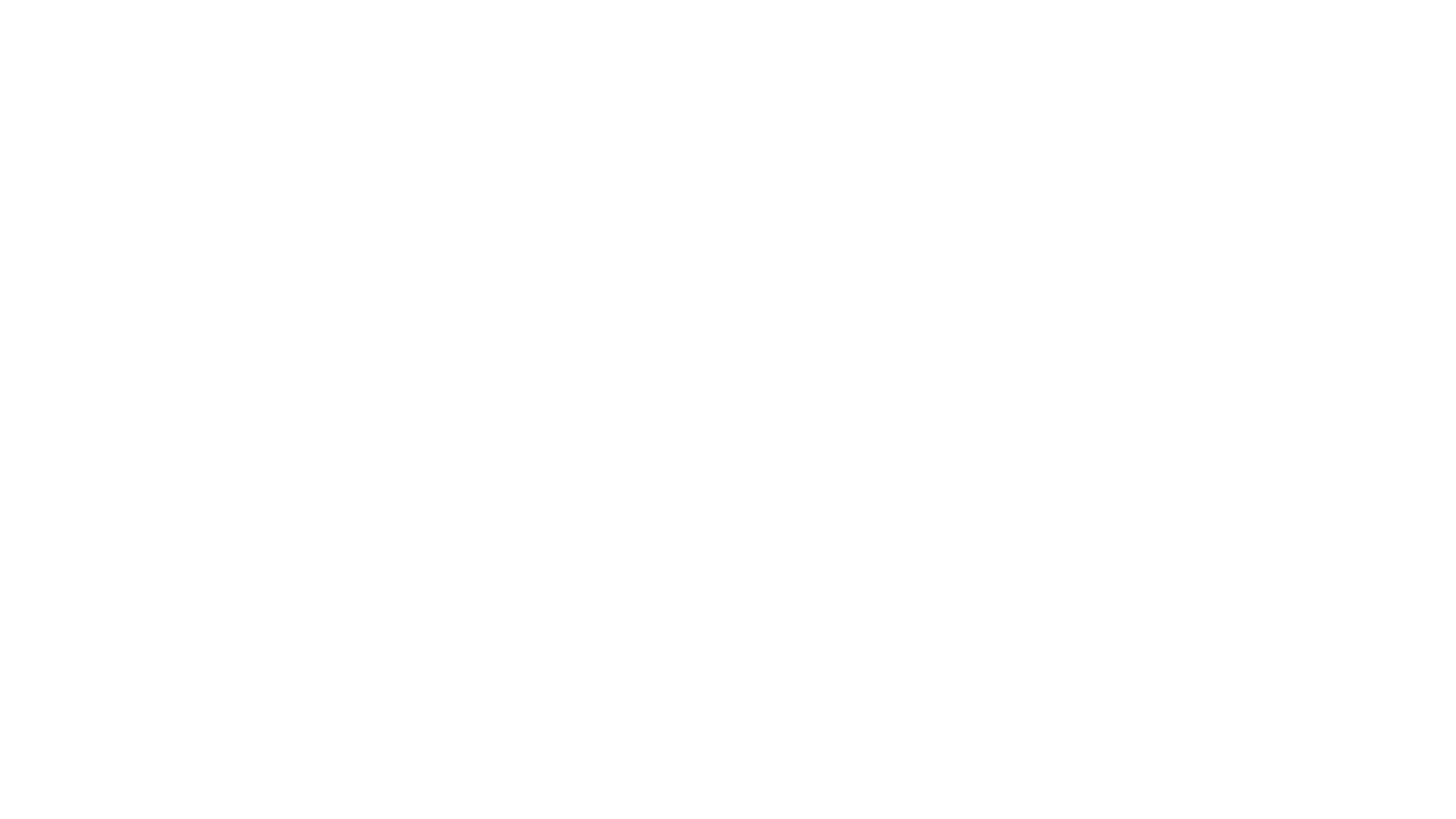 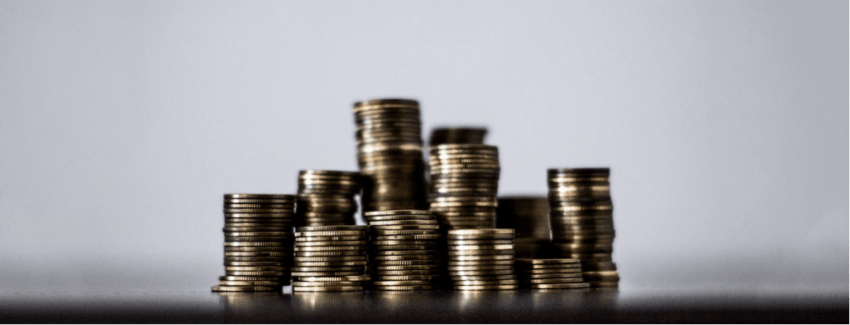 Su Sporlarının Karşılaştığı Zorluklar
Finansal zorluklar
Sezonun kısa olması
Sponsor firma azlığı
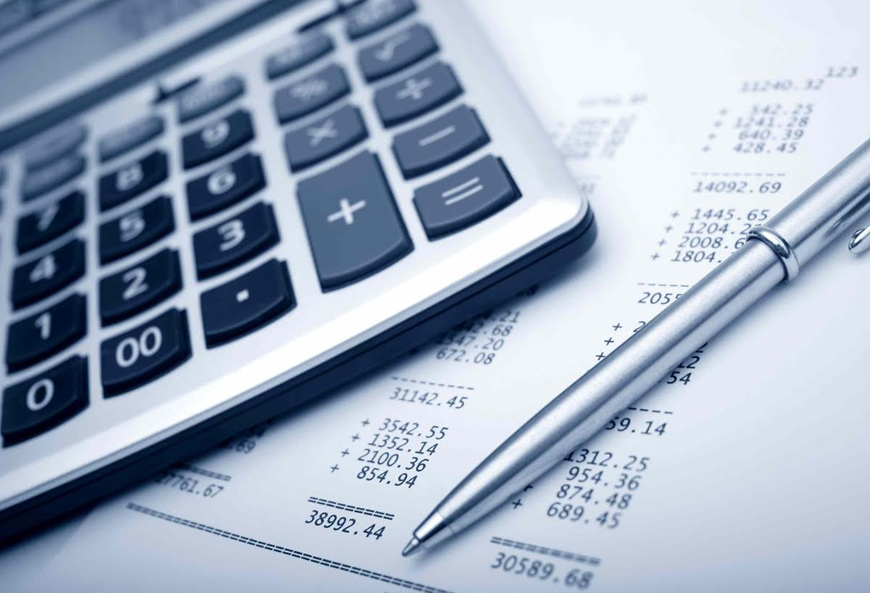 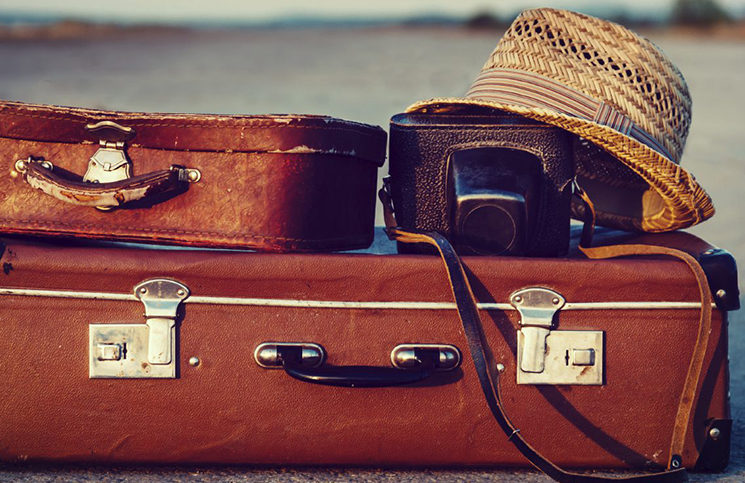 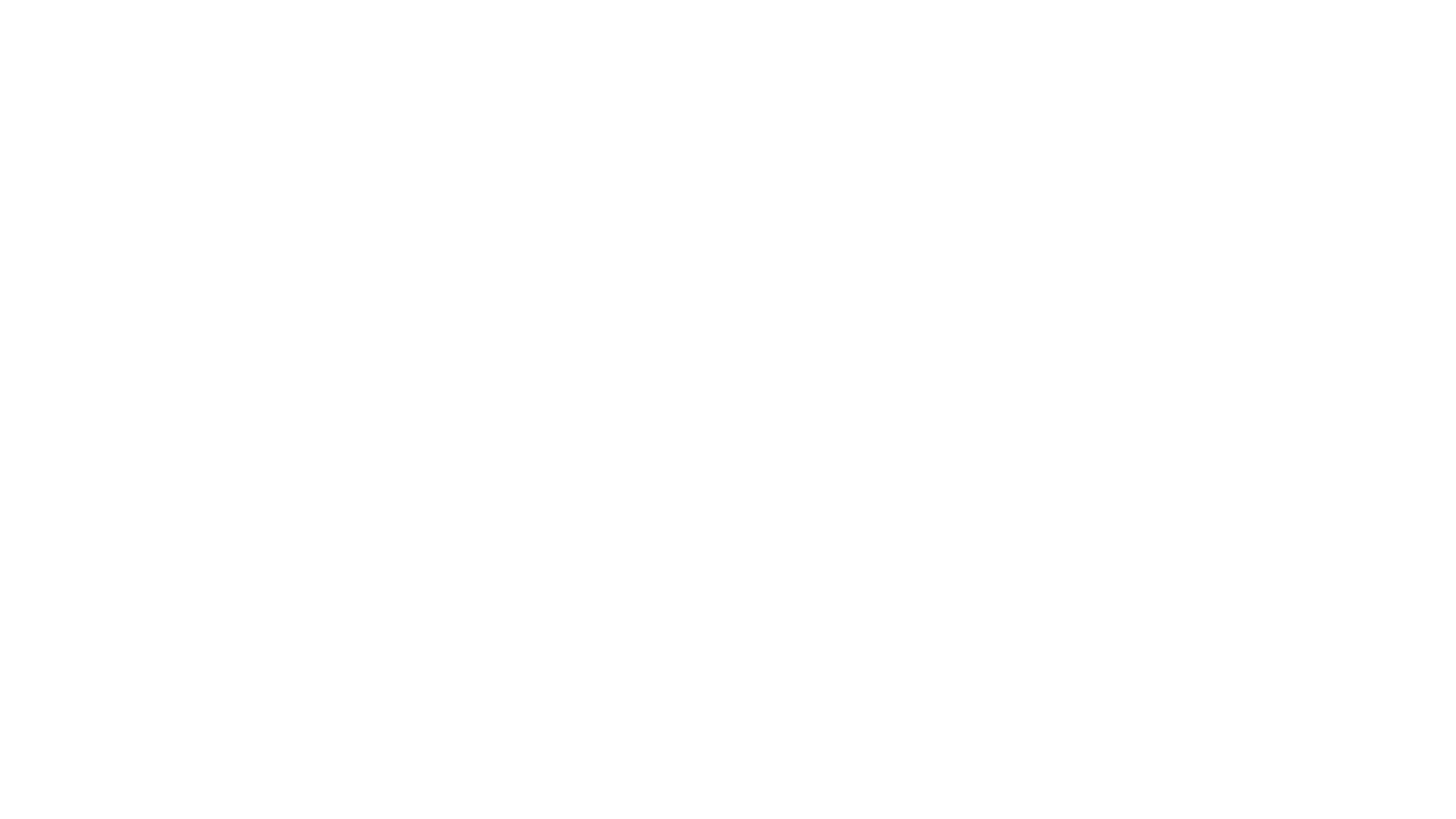 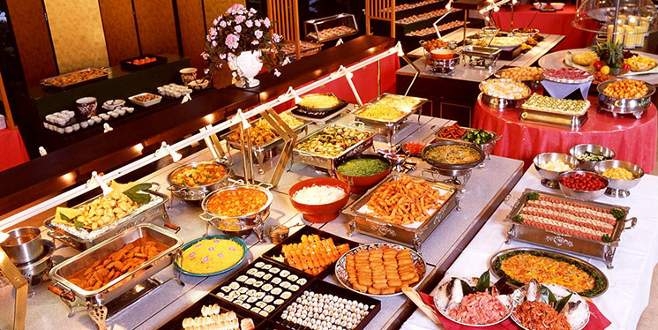 Su Sporlarının Karşılaştığı Zorluklar
Her şey dâhil sistemi
Kalifiye eleman sıkıntısı
Su sporlarının tam yaygınlaşmaması
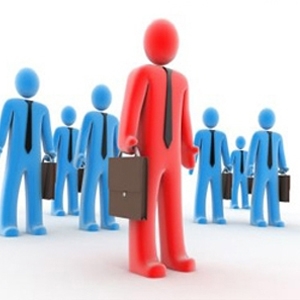 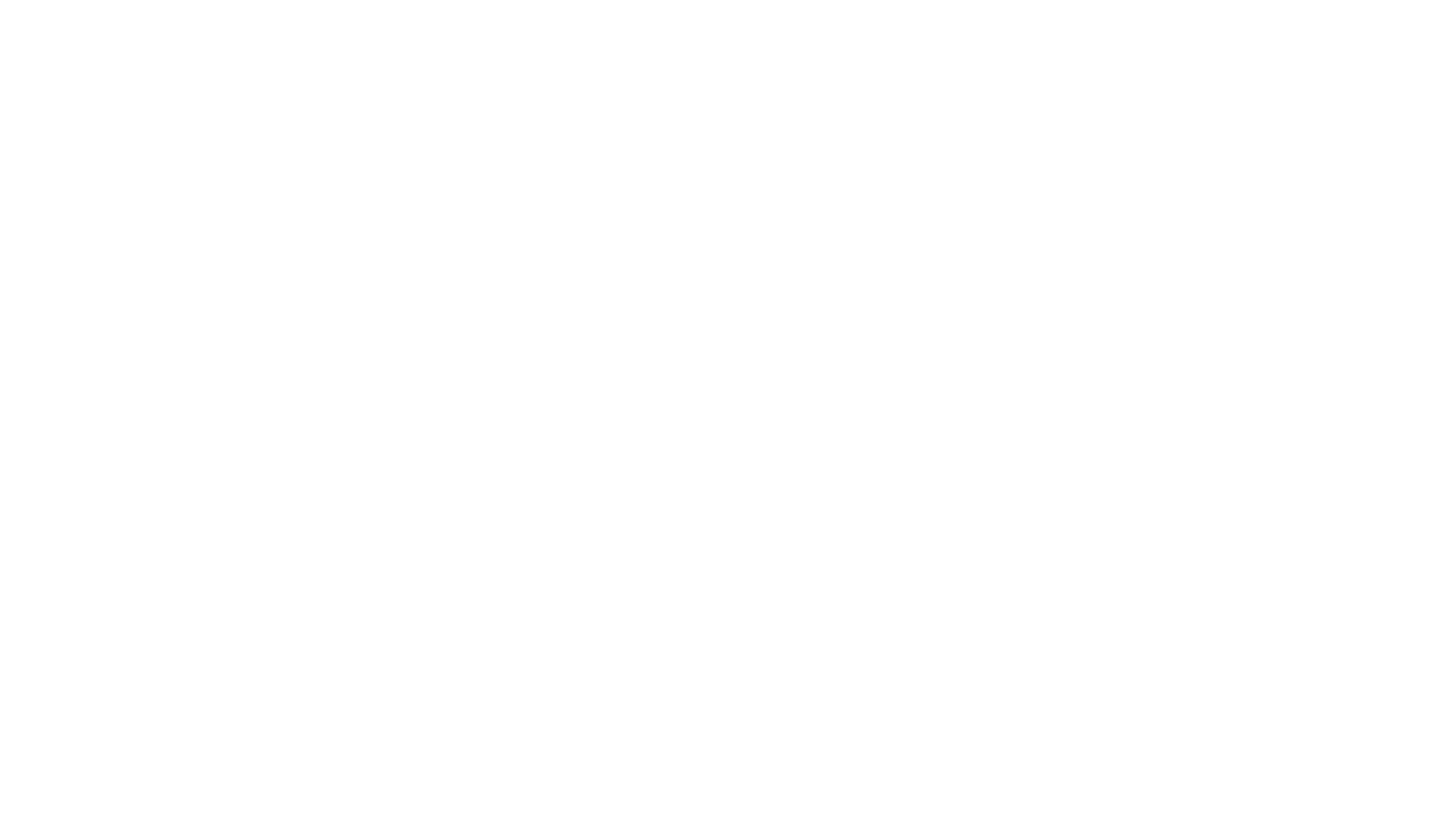 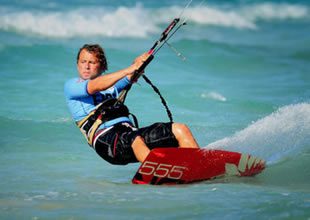 Su Sporlarının Karşılaştığı Zorluklar
Türkiye ise üç tarafı denizlerle çevrili neredeyse bir yarımada ülke olmasına rağmen, su sporlarına yeterli ilgi gösterilmemektedir. Ancak son zamanlarda bunun değiştiğini söyleyebiliriz.
Artık kıyı şehirlerinde dört mevsim sulu bir hayat olmasa da, yaz aylarında işin rengi değişiyor. En rüzgarlı ve en durgun koylar, tehlikeli akarsular ve göller, su sporları yapmak isteyen gençlerin istilasına uğruyor.
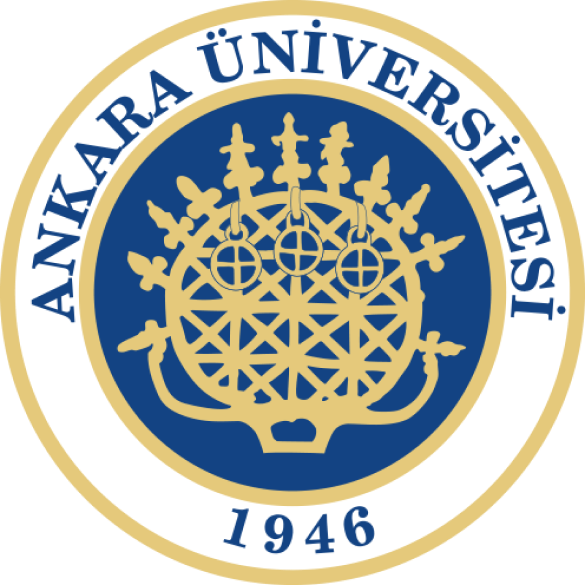 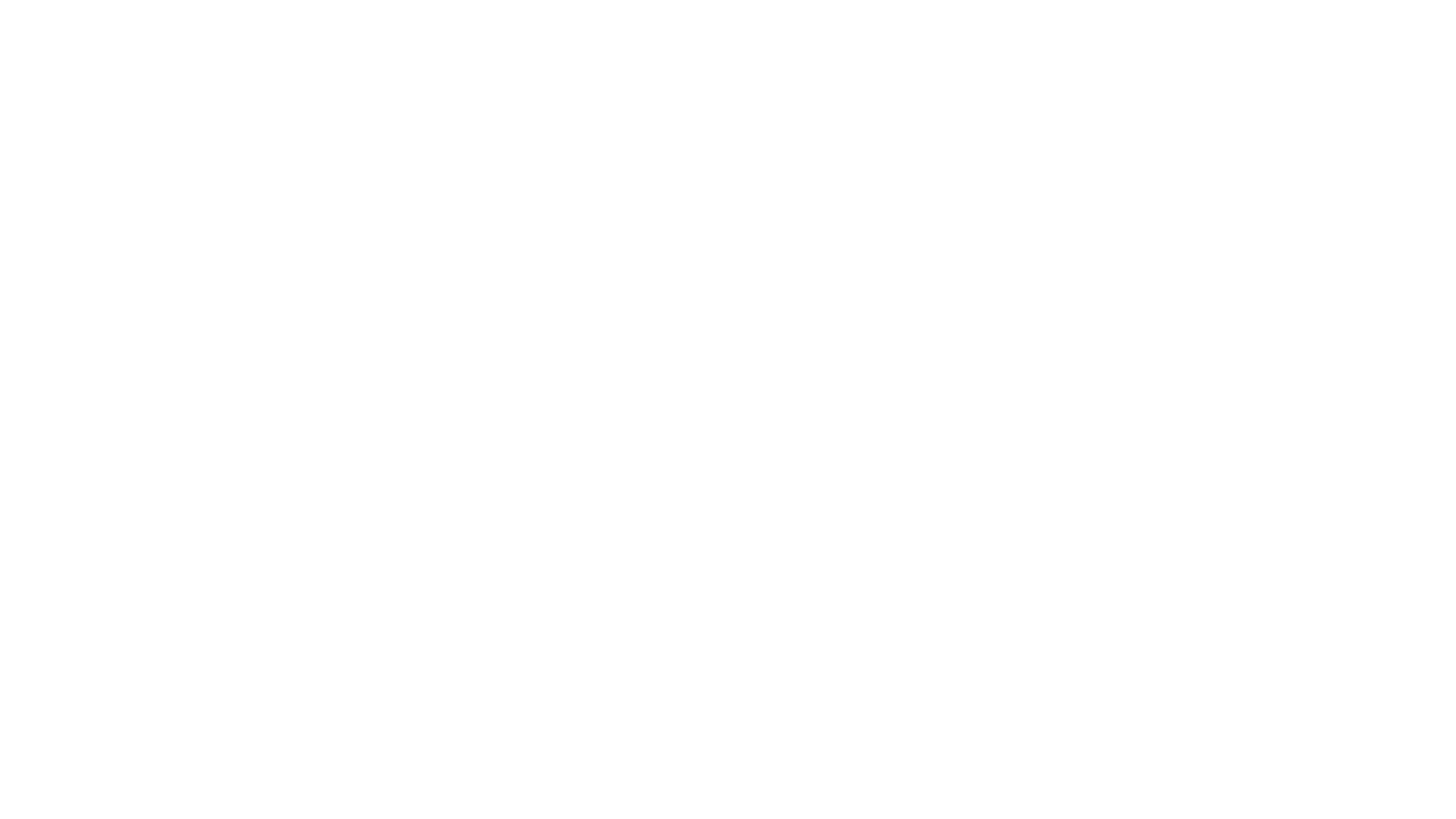 Teşekkürler
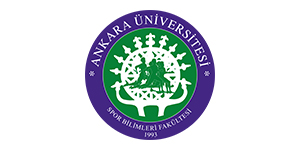